Project Code
College of Engineering & Computer Science
Computer Science Department
MTP TITLE MTP TITLE MTP TITLE
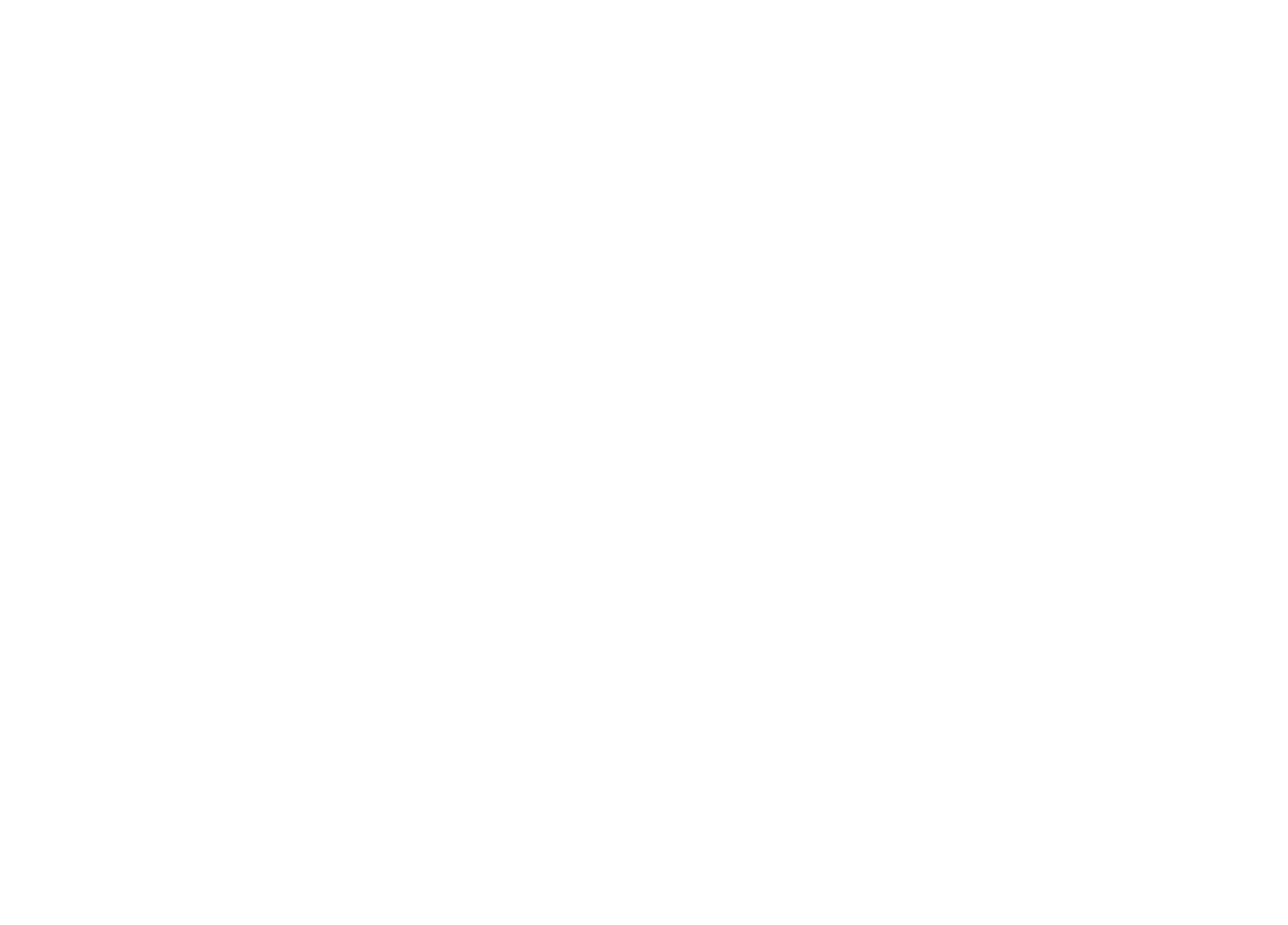 Course Name [Course Code]
St1 Name, St2 Name
Name of Supervisor
ABSTRACT
Write your abstract here…Write your abstract here…Write your abstract here… here…Write your abstract here… here…Write your abstract here… here…Write your abstract here… here…Write your abstract here… here…Write your abstract here… here…Write your
INTRODUCTION
Write your introduction here…Write Write your introduction here…Write Write your introduction here…Write Write your introduction here…Write Write your introduction here…Write Write your introduction here…Write Write your introduction here…Write Write your introduction here…Write Write your introduction here…Write Write your introduction here…Write Write your introduction here…Write
OBJECTIVES
MATERIALS & METHODS
Write your objective(s)
Write your methodology here…
RESULTS & DISCUSSION
Write your results and figures here Write your results and figures here Write your results and figures here Write your results and figures here Write your results and figures here
Write your results and figures here
CONCLUSION
REFERENCES
Write the conclusion here….
List your references here